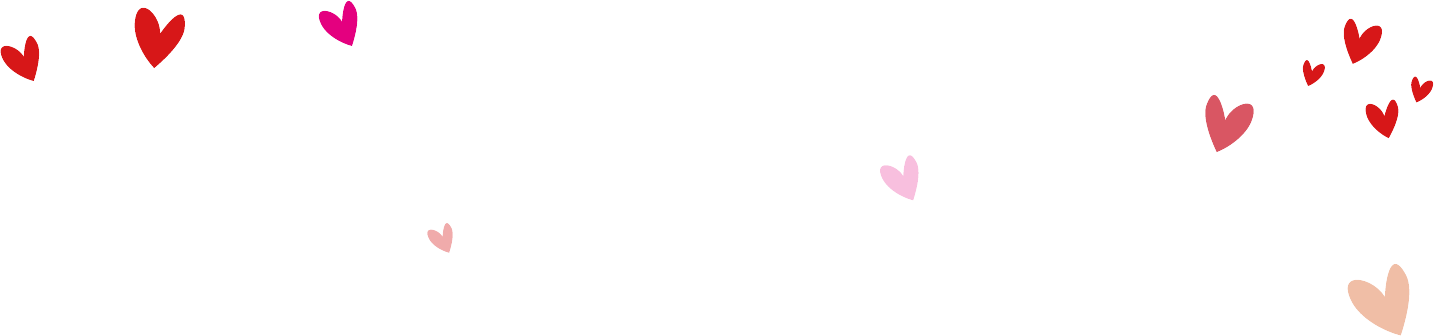 CHÀO MỪNG 
QUÝ THẦY CÔ ĐẾN DỰ GIỜ THĂM LỚP
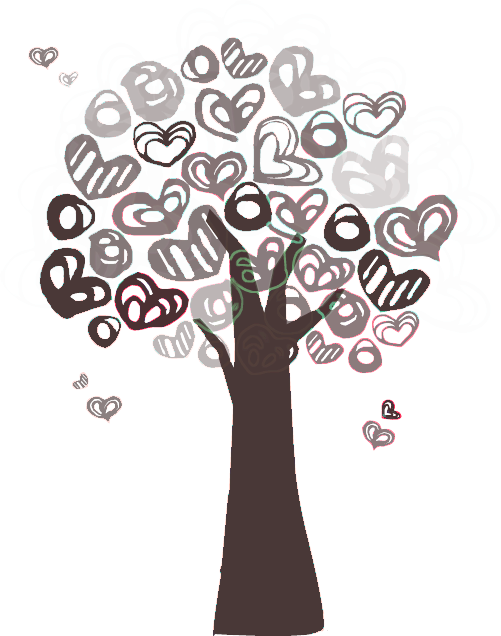 Lớp: 8/10
Năm học : 2024-2025
GVCN: Nguyễn Thị Hiền
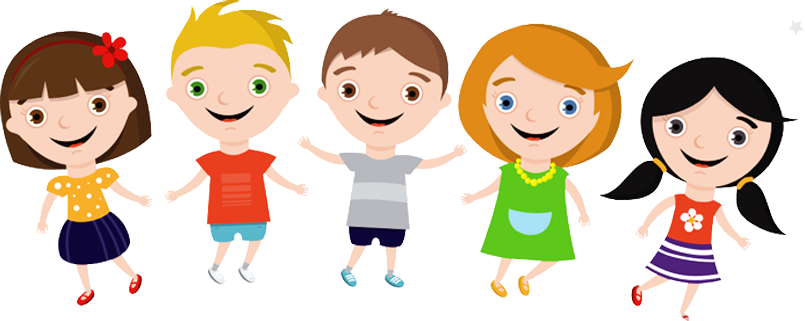 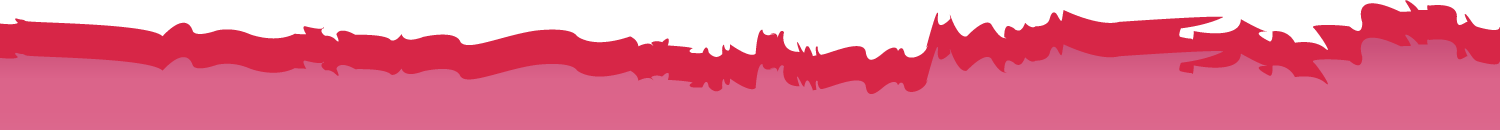 HOẠT ĐỘNG TRẢI NGHIỆM HƯỚNG NGHIỆP- LỚP 8/10
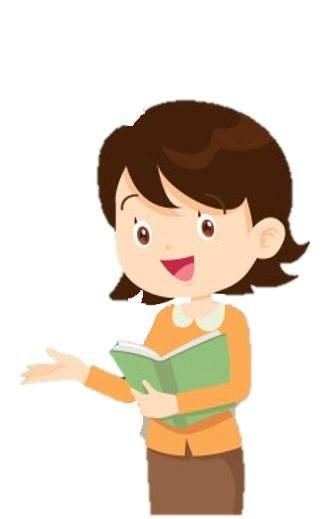 CHỦ ĐỀ 3: XÂY DỰNG 
TRƯỜNG HỌC THÂN THIỆN
Phần I: Sinh hoạt lớp
02
Học tập
Kỉ luật
01
GVCN
Lớp trưởng nhận định chung
03
Phong trào
04
Phần II: Sinh hoạt theo chủ đề
NV1: Chia sẻ về thực trạng mối quan hệ với các bạn trên mạng xã hội hiện nay
NV2: Thảo luận biện pháp xây dựng mối quan hệ với các bạn trên mạng xã hội
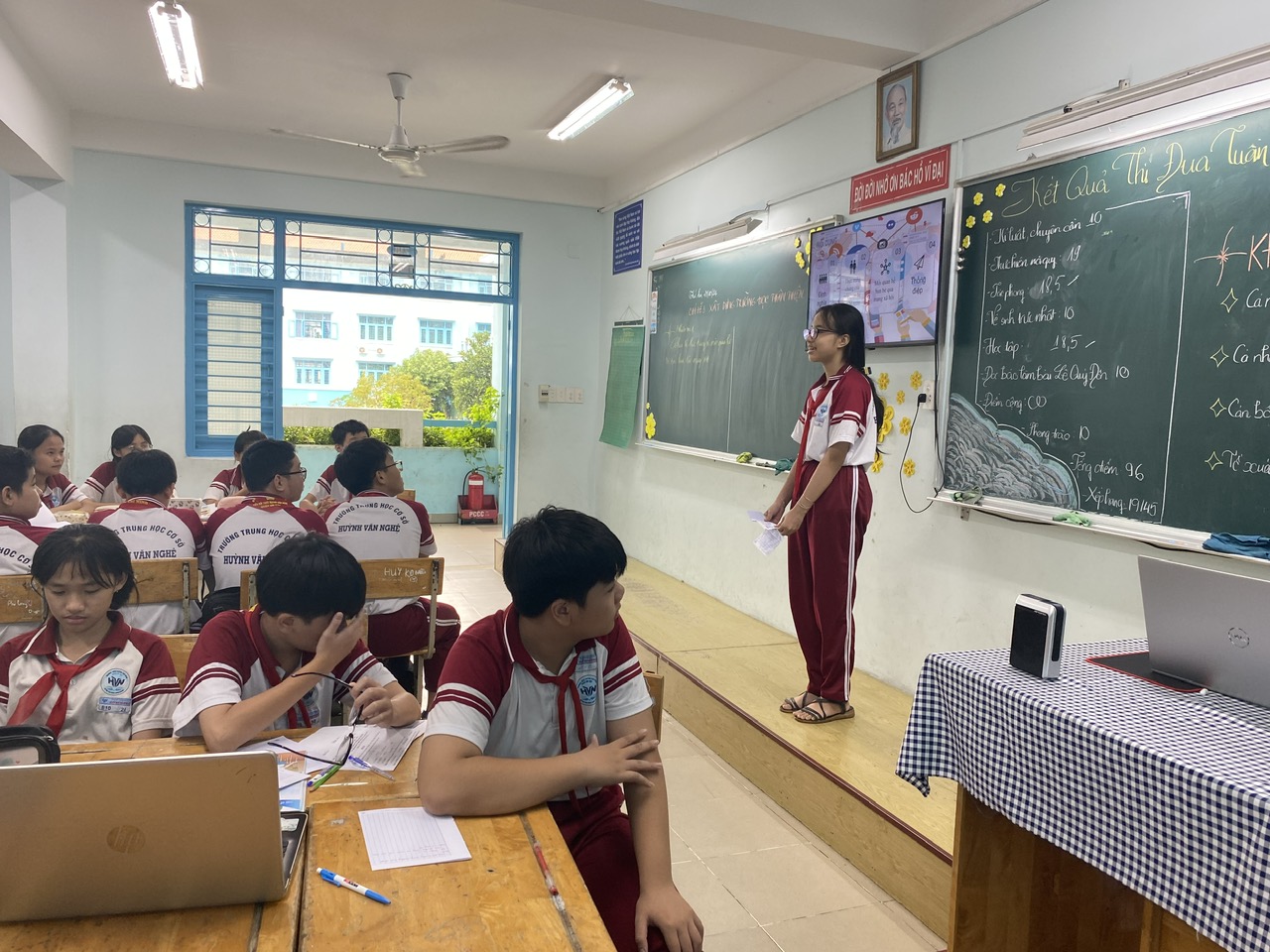 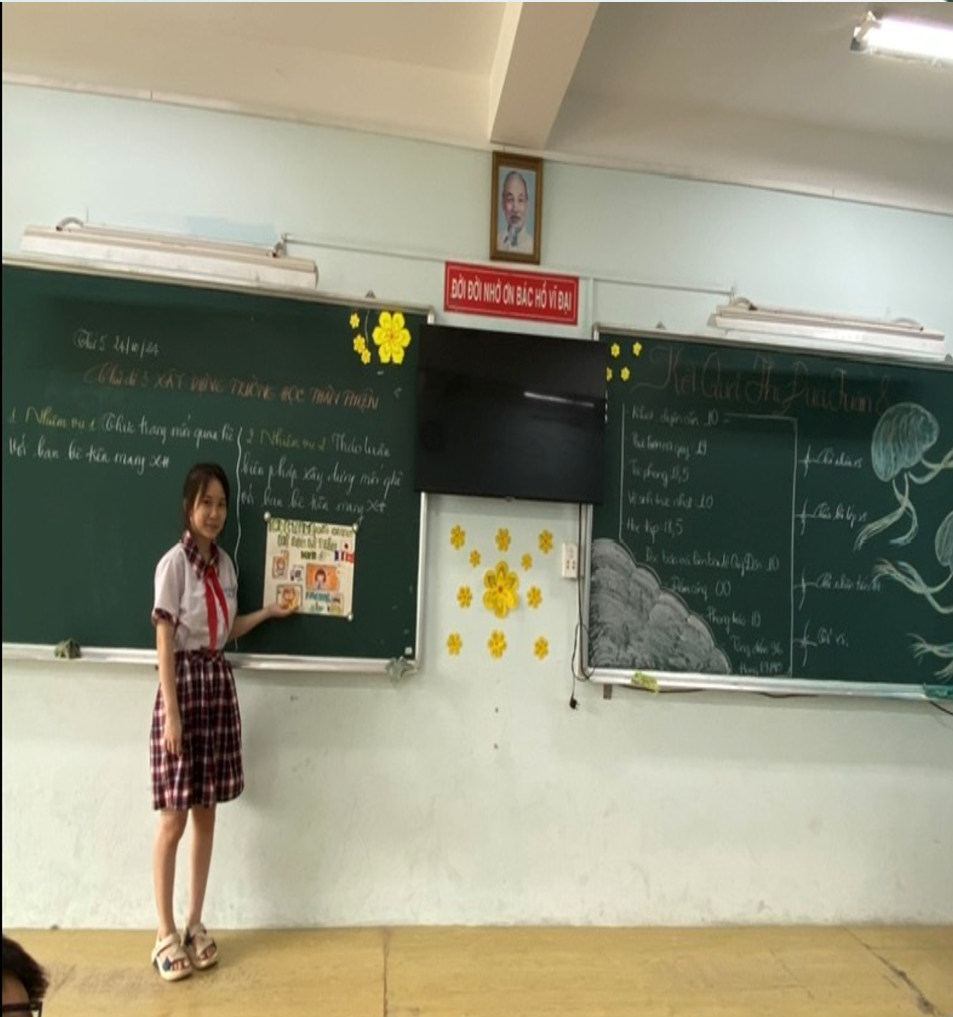 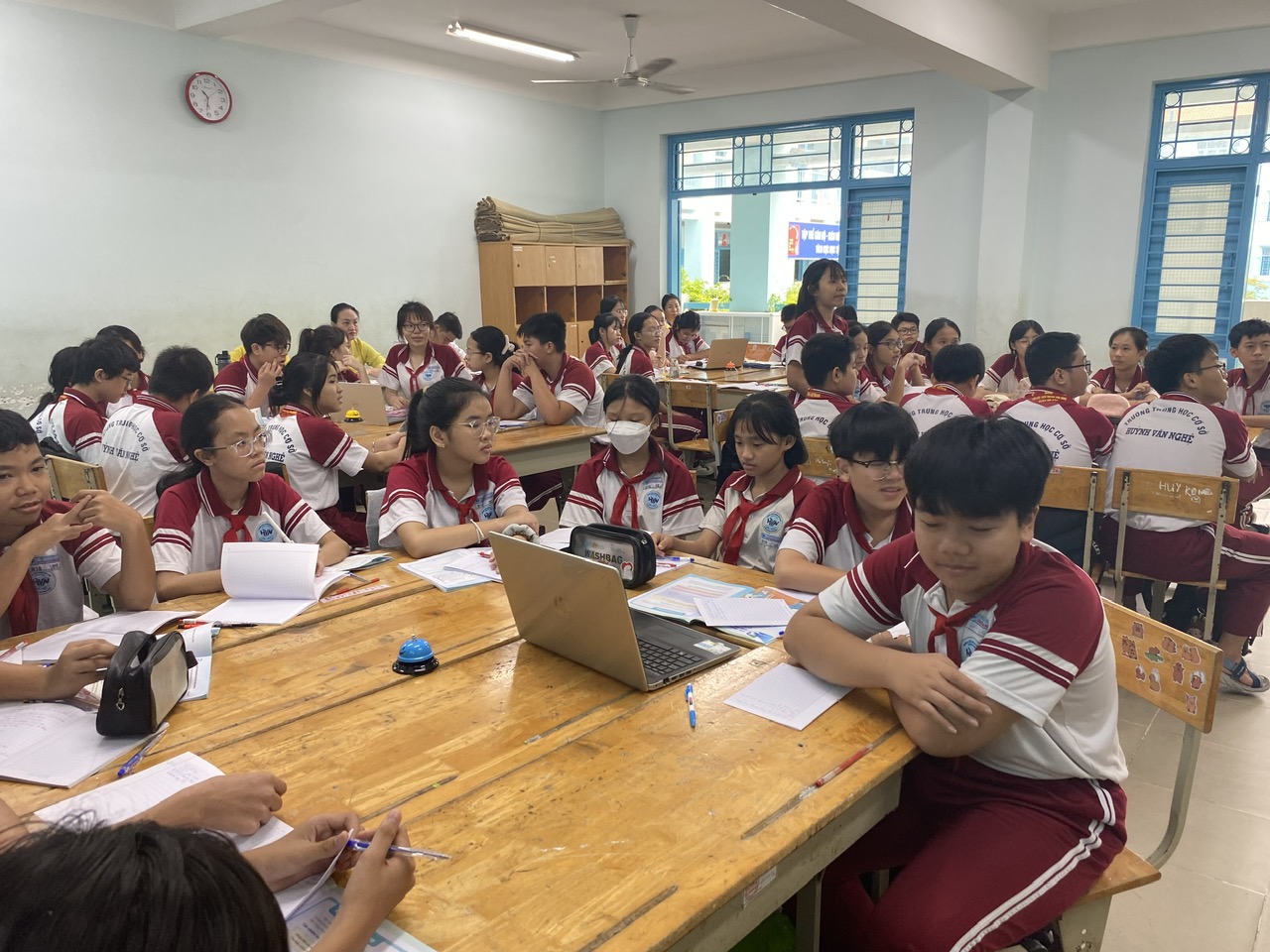